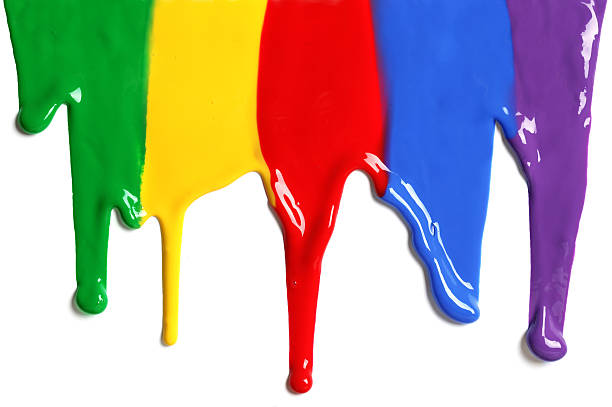 WELCOME
to the
Preschool Playgroup
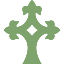 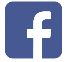 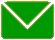 Run by Holy Trinity Church
Find us on Facebook
playgroup@htcchicago.org
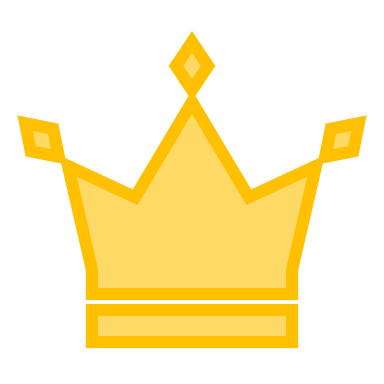 K
N
G
I
the
is coming!
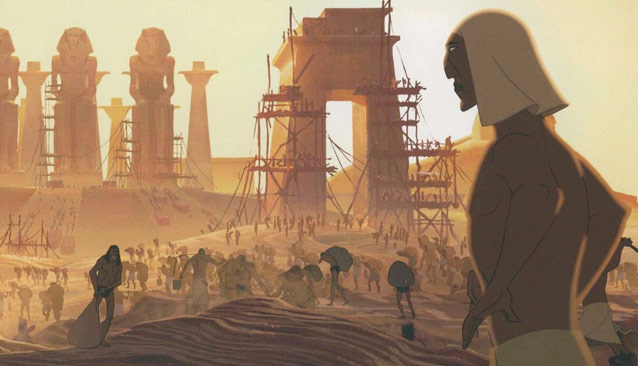 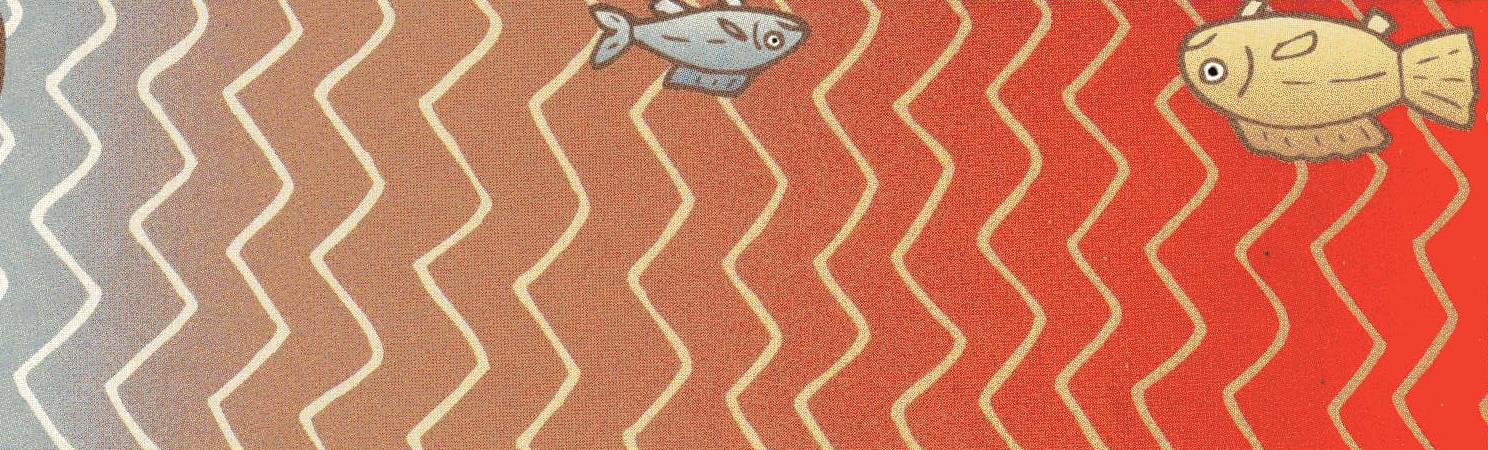 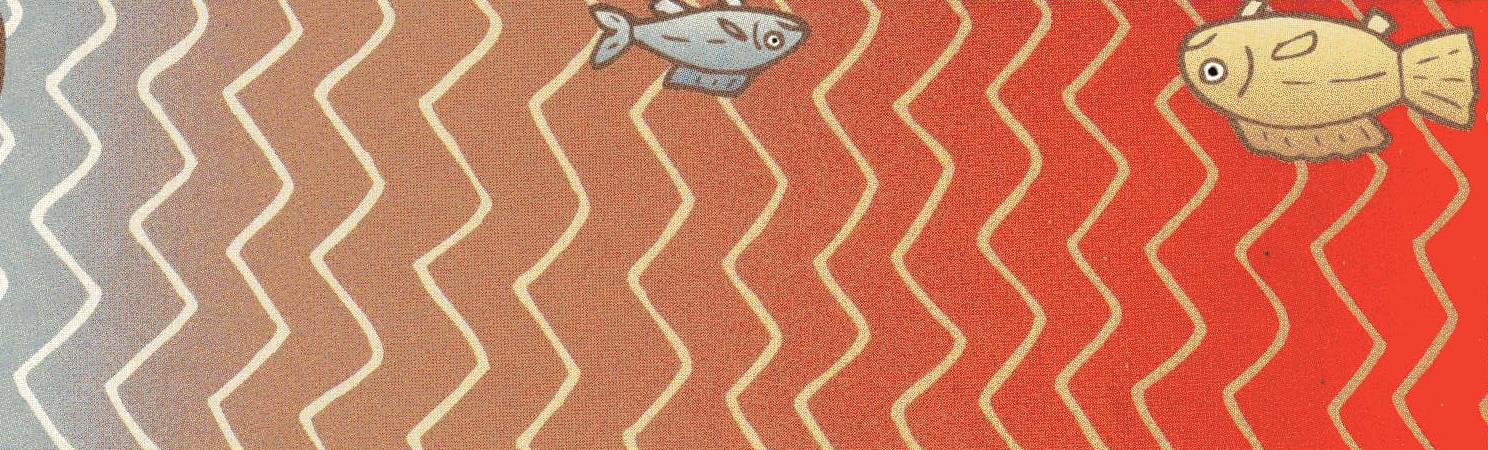 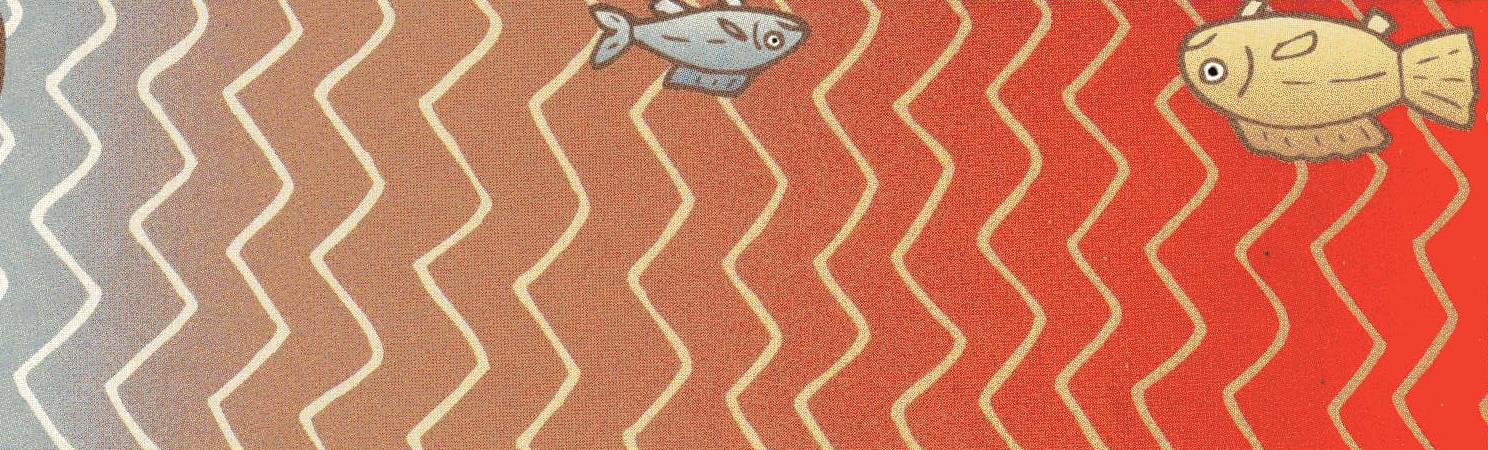 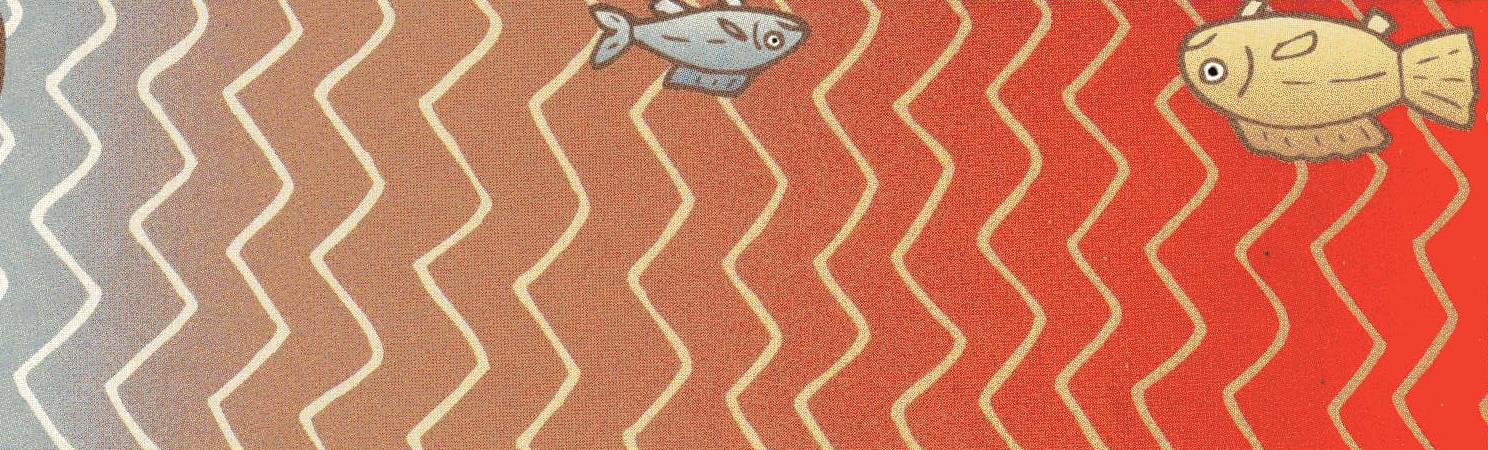 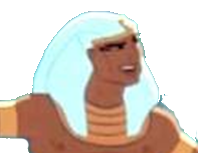 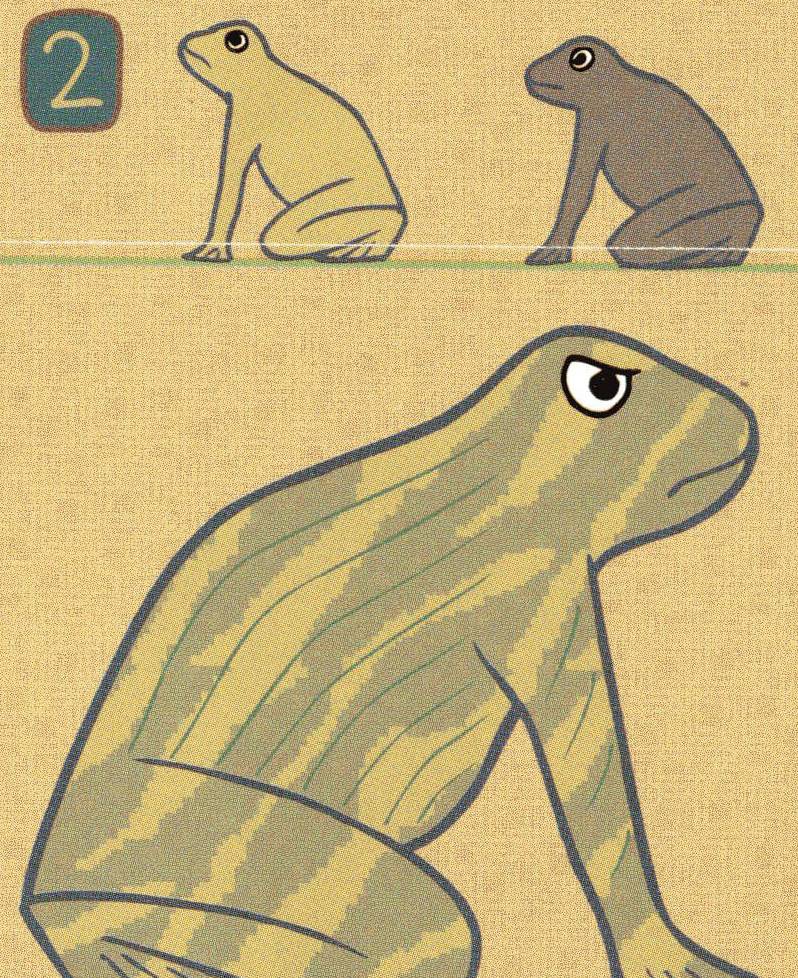 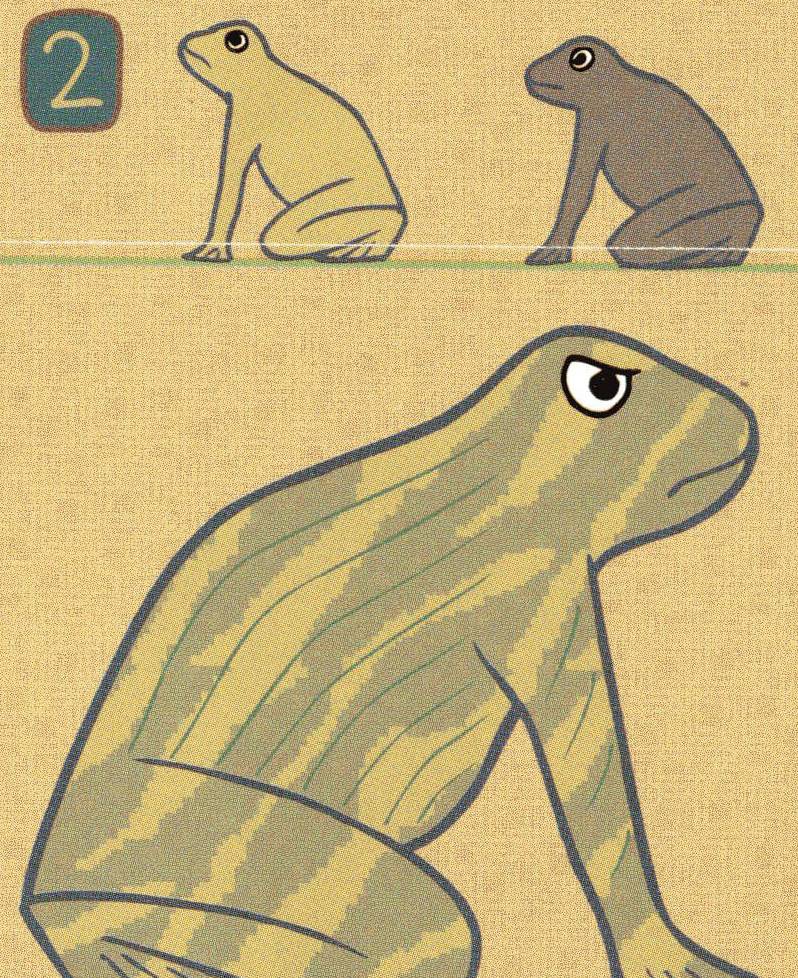 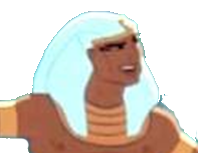 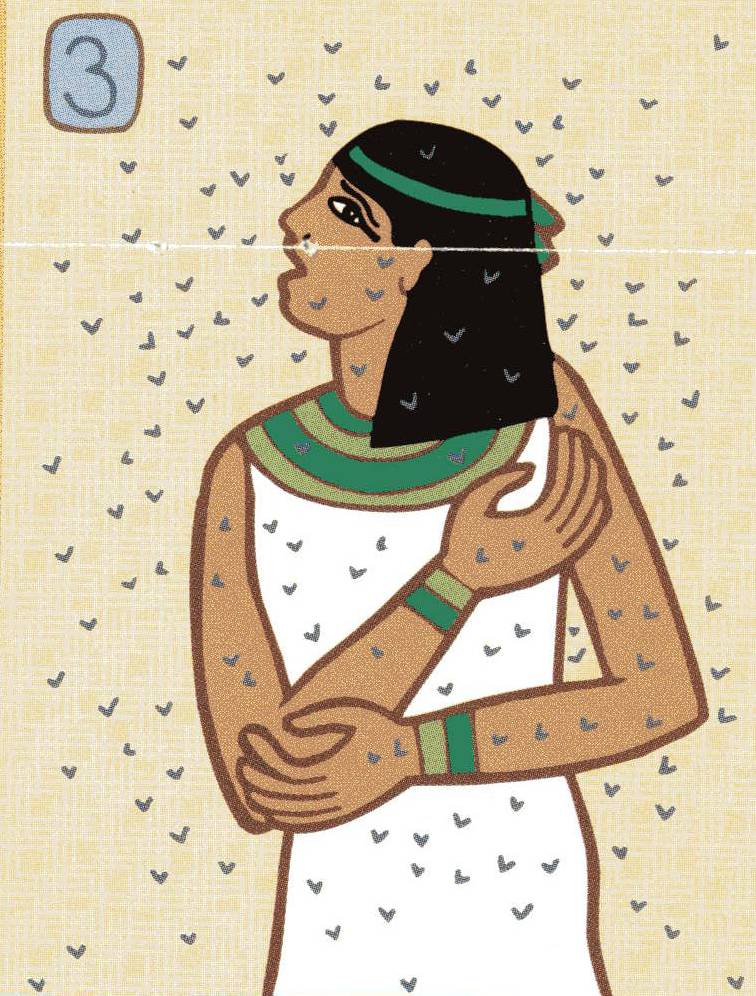 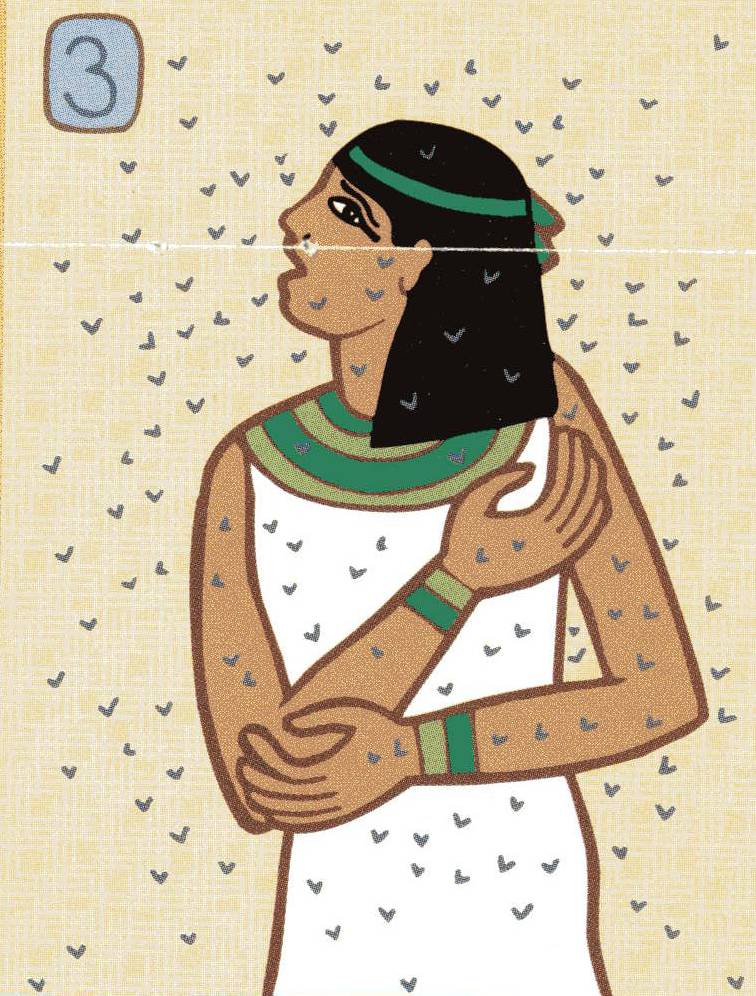 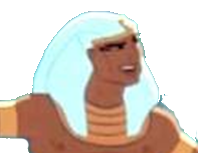 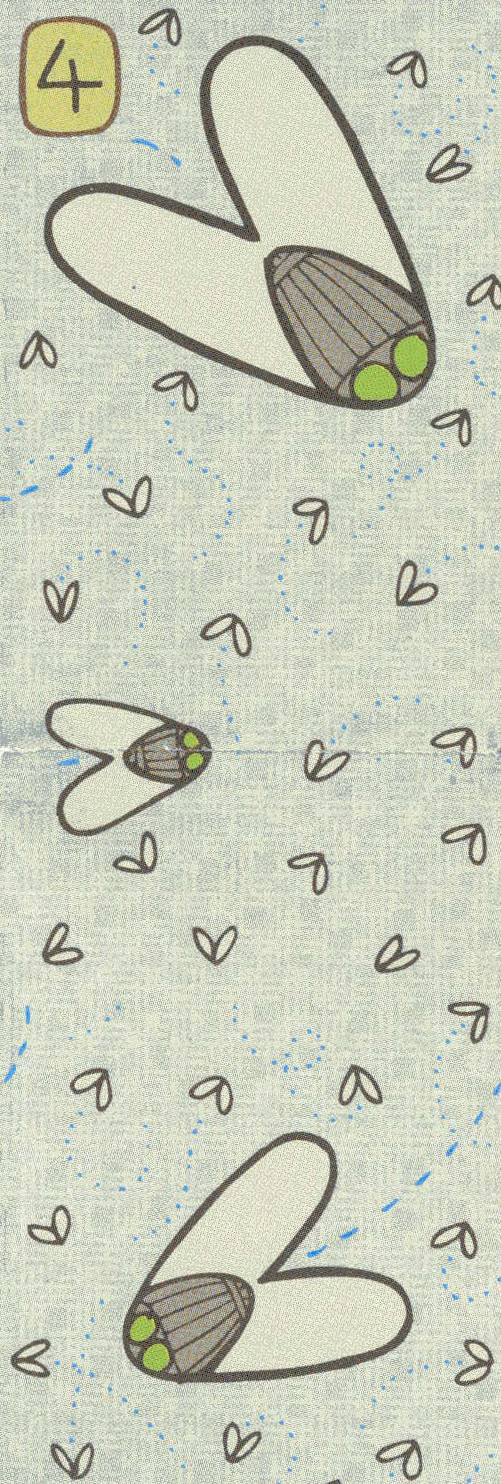 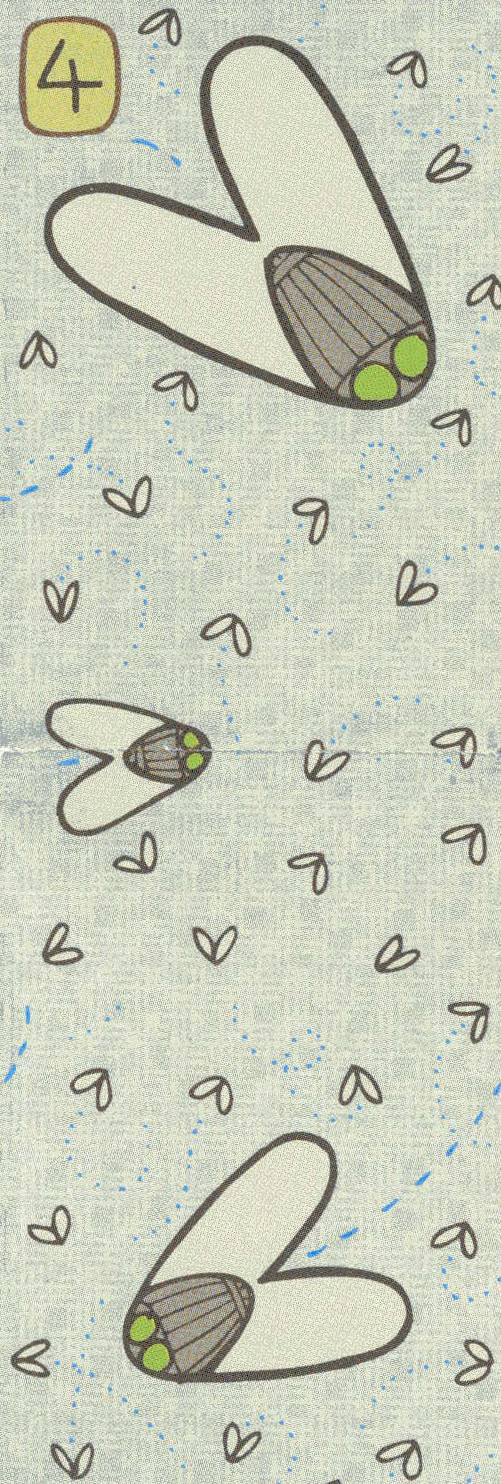 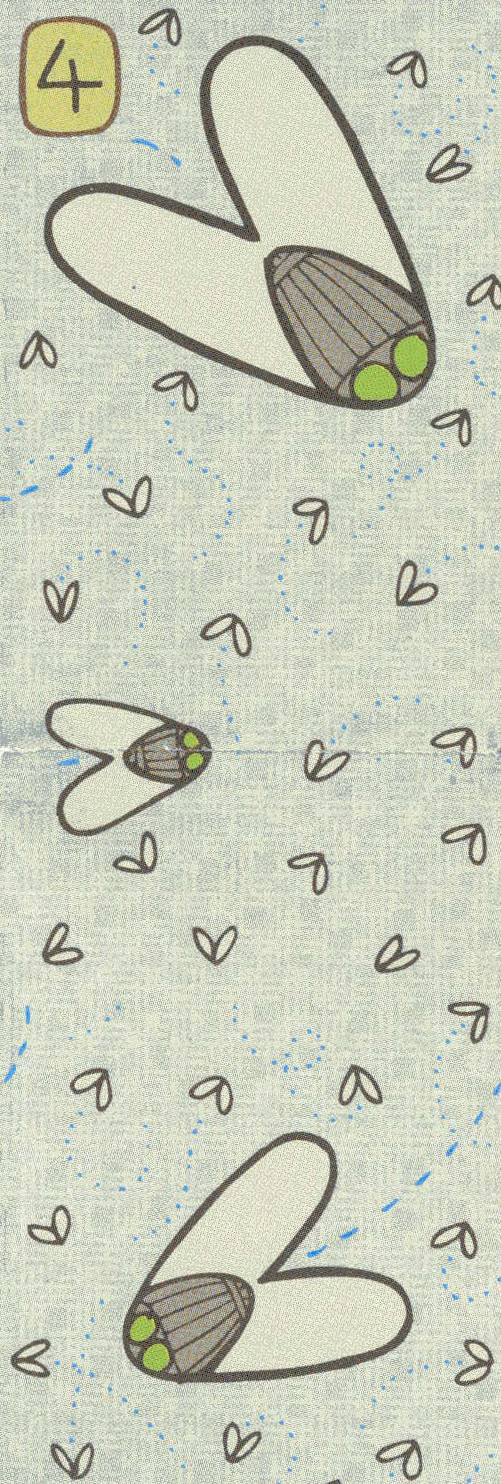 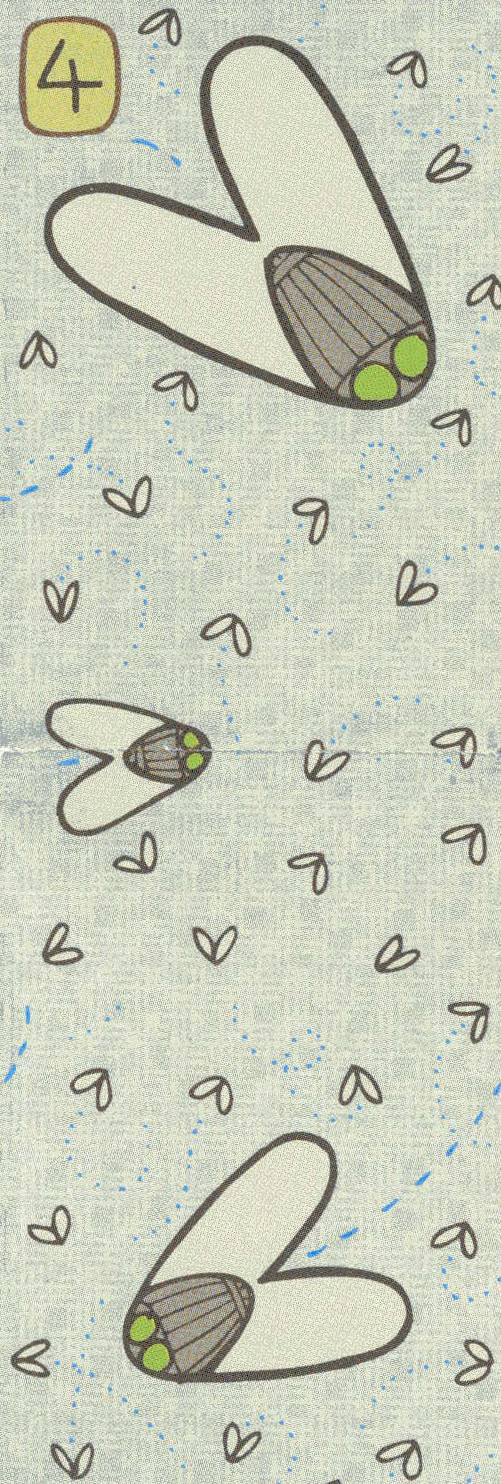 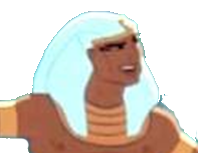 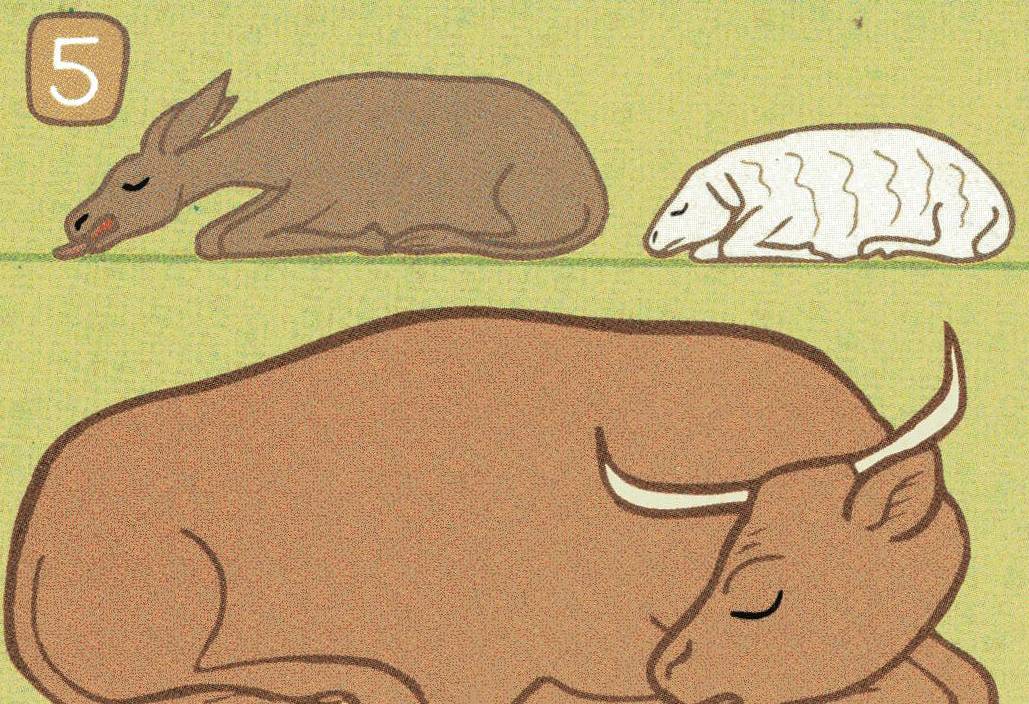 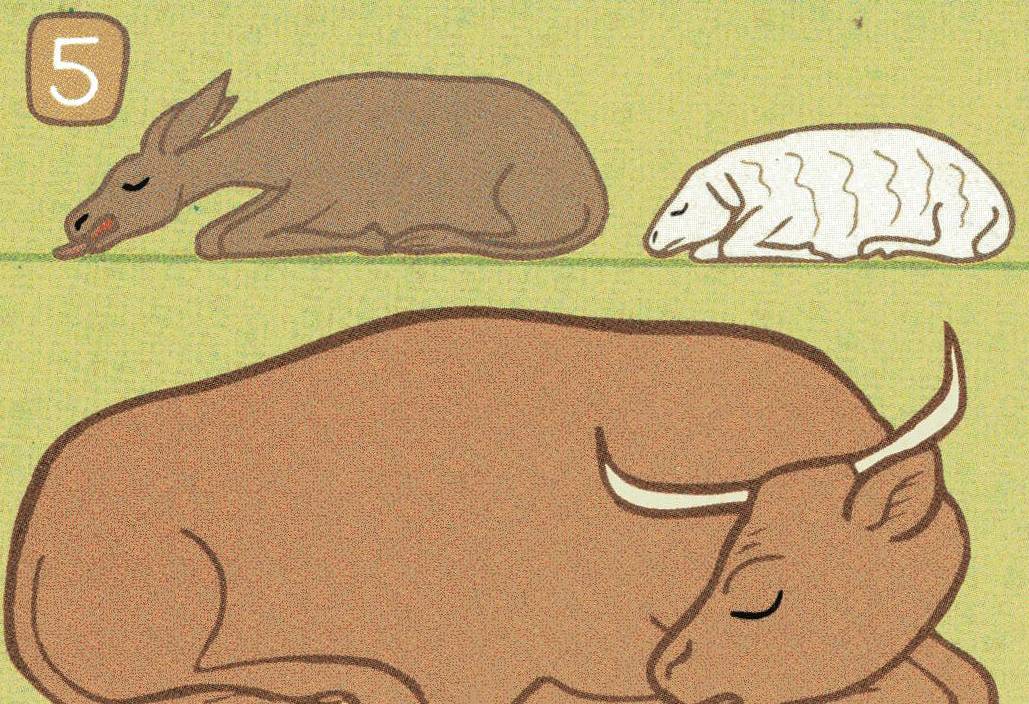 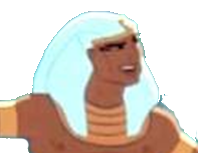 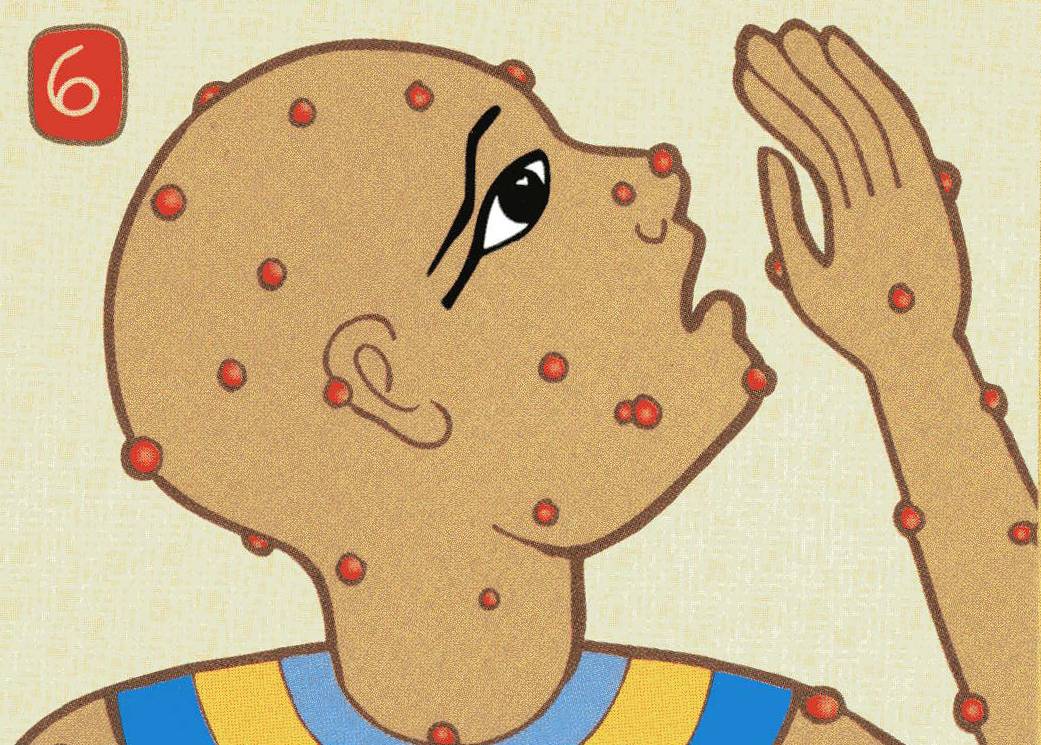 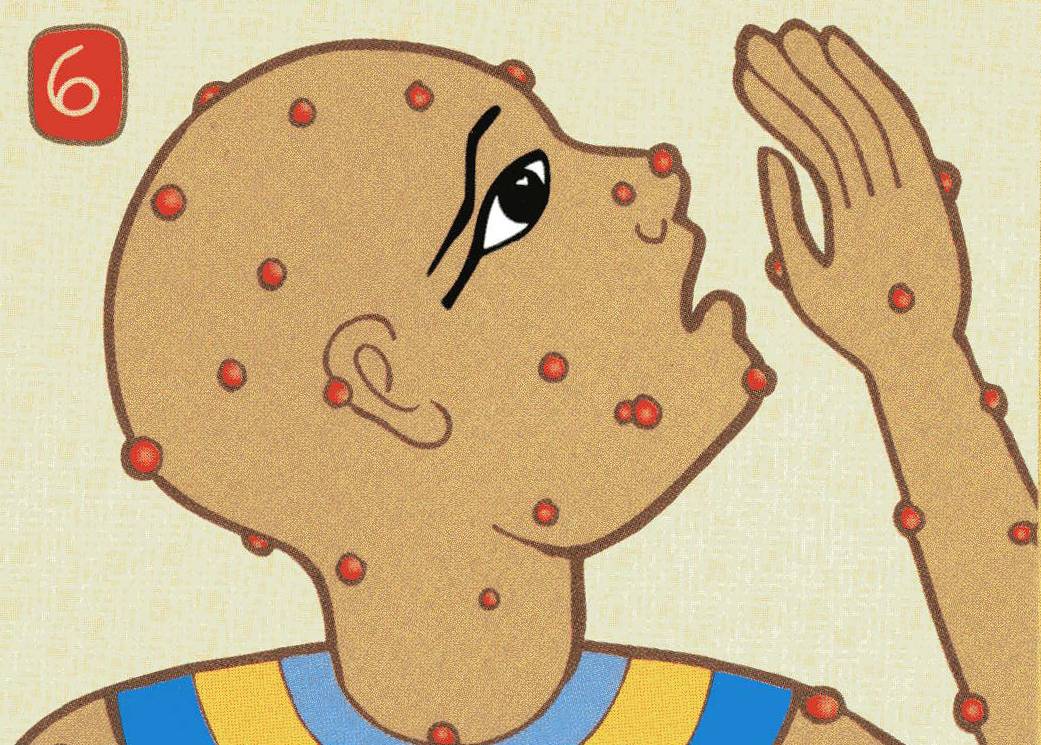 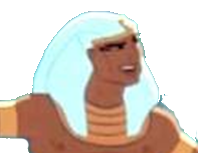 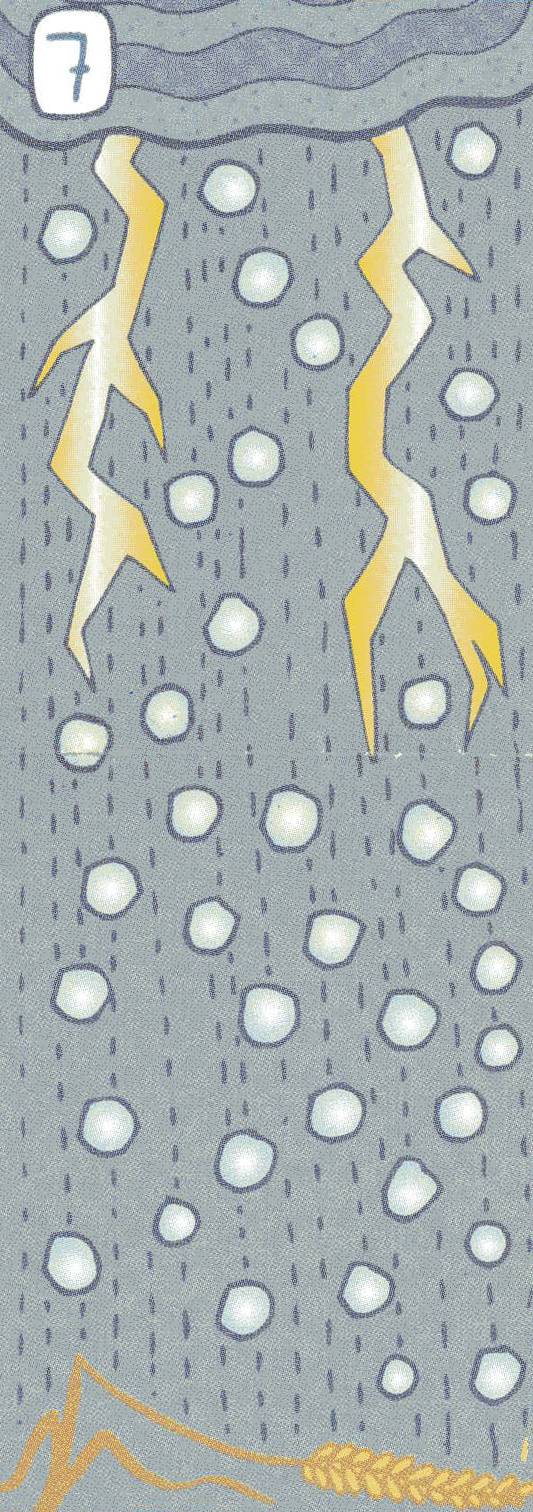 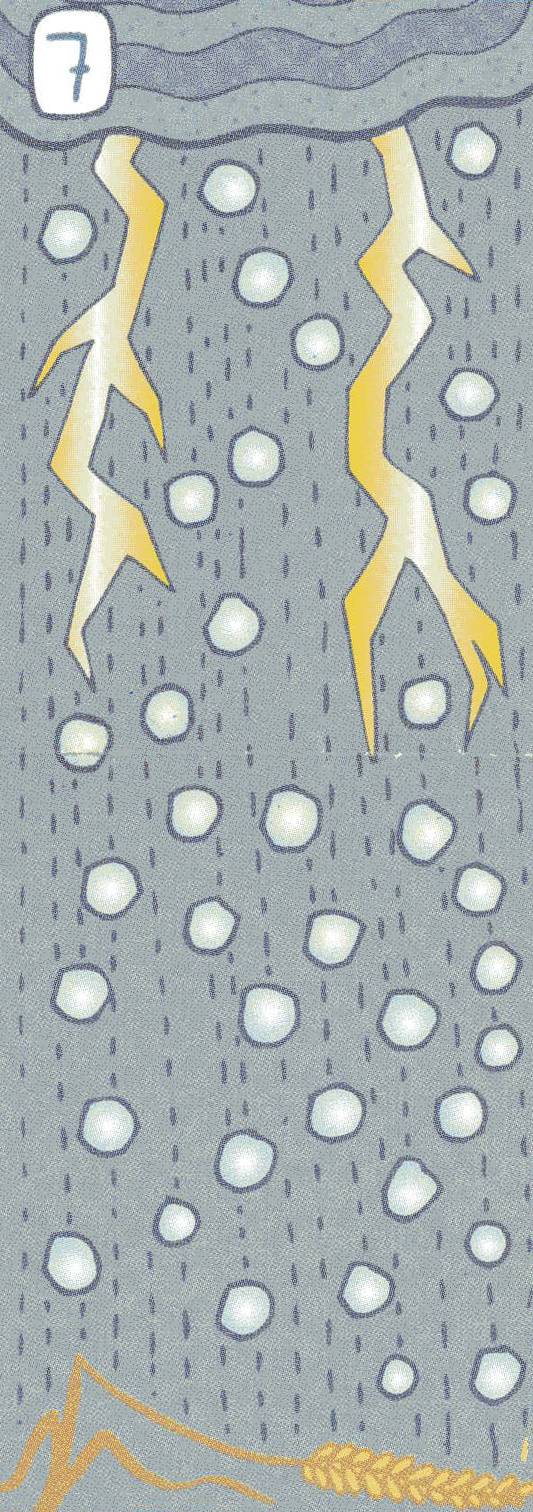 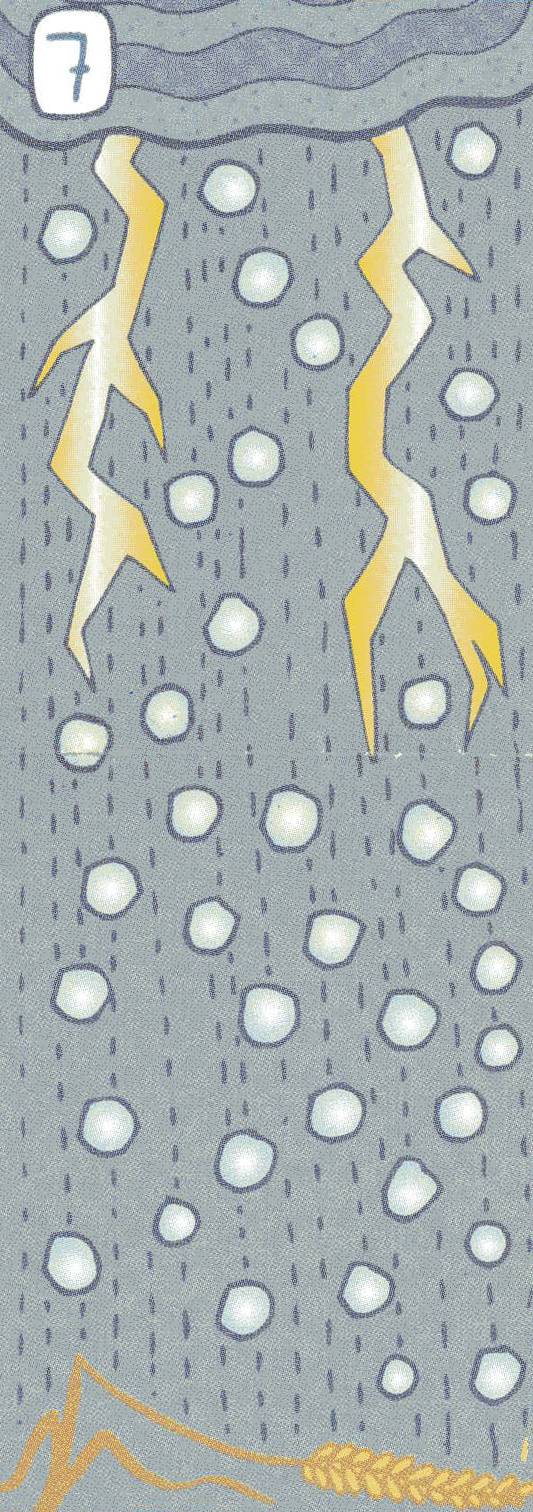 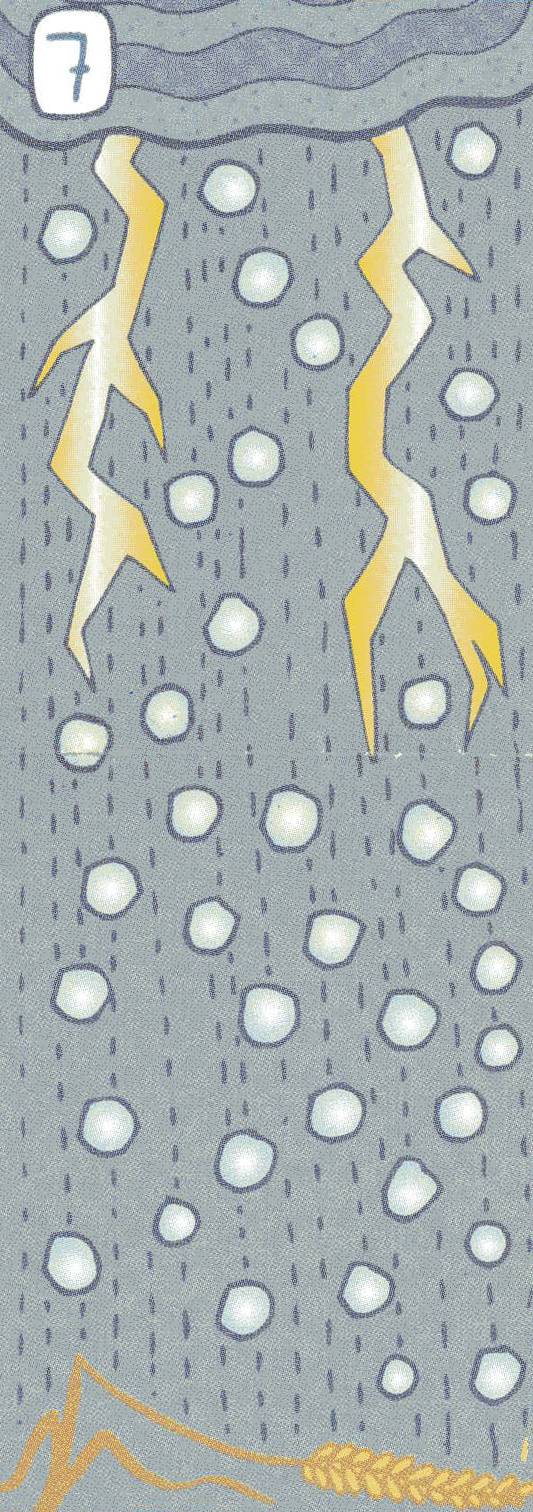 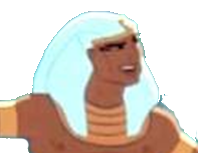 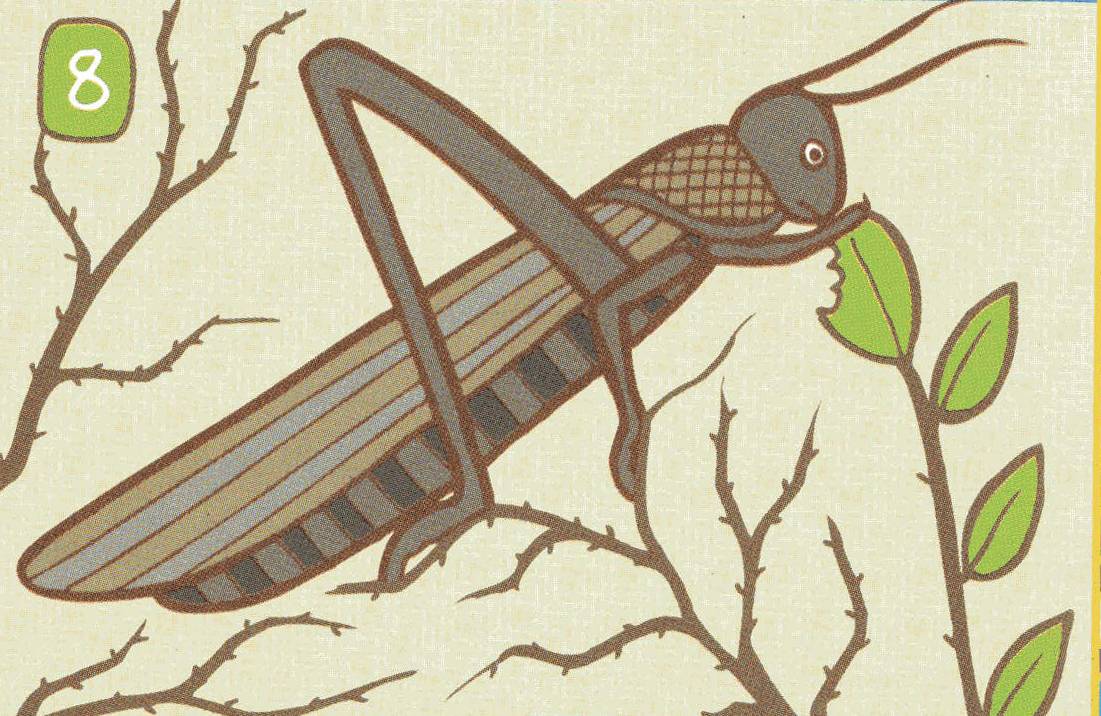 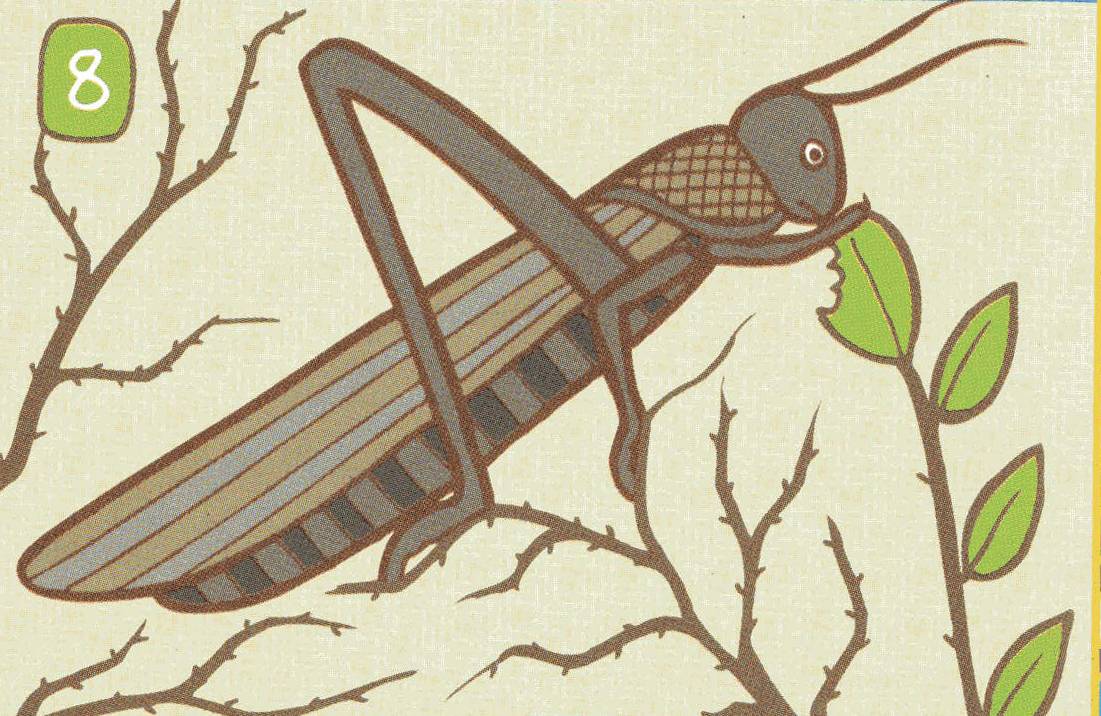 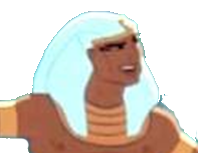 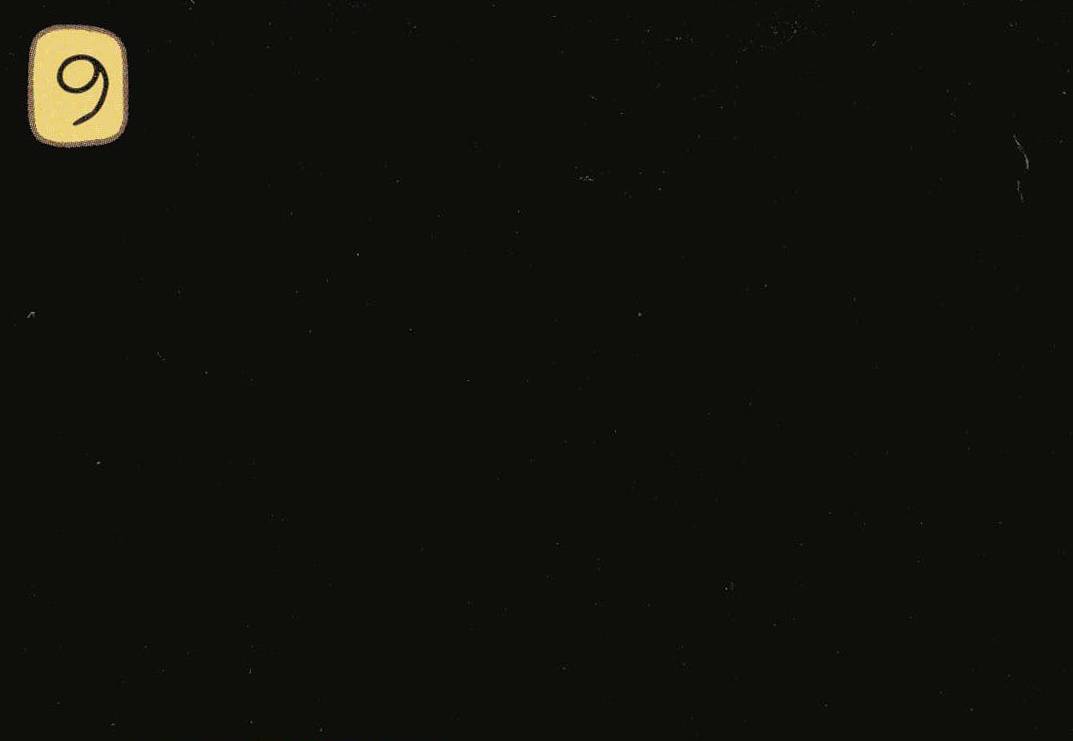 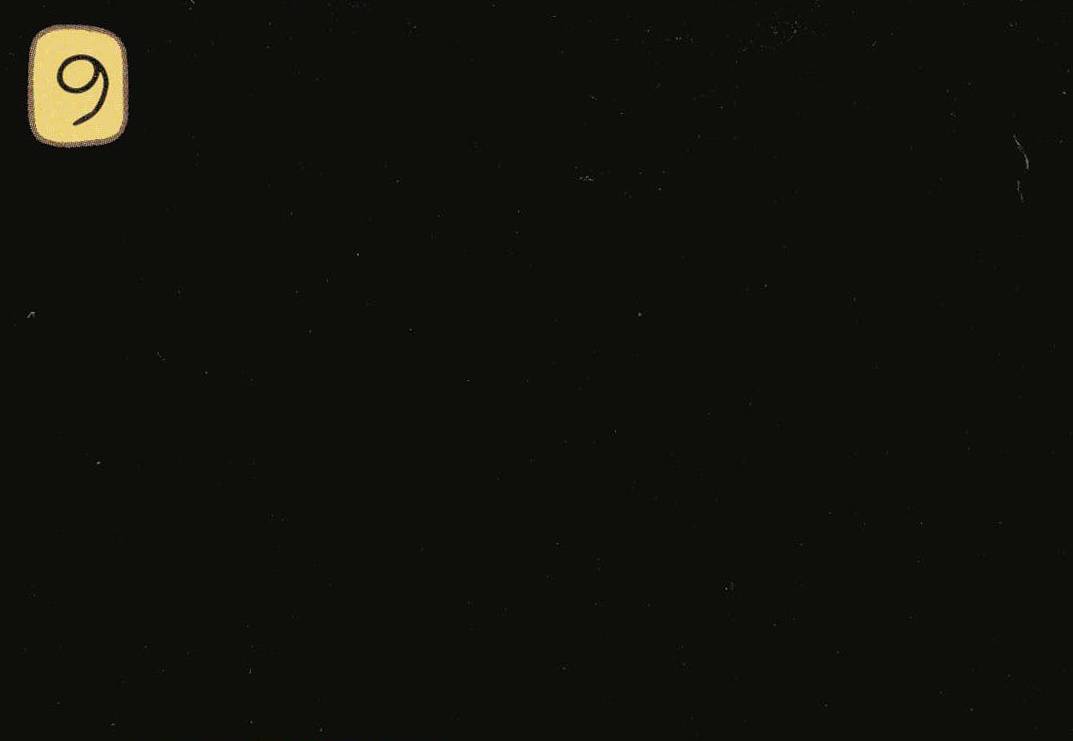 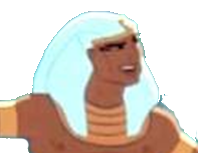 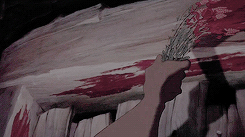 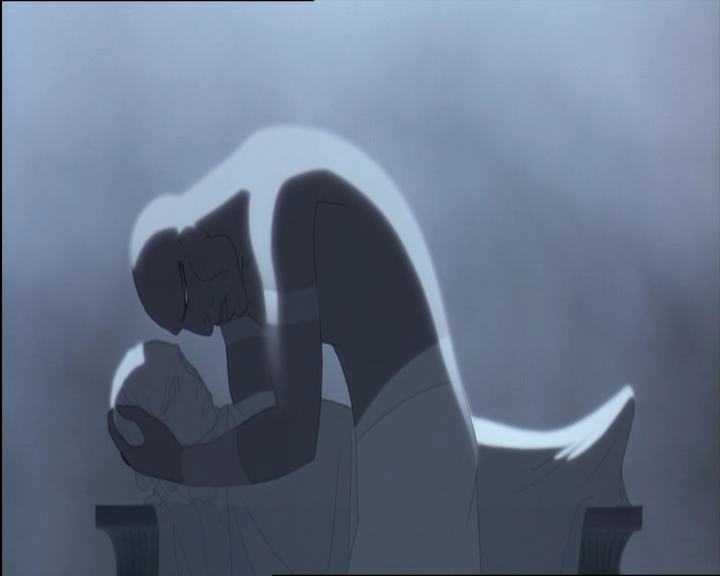 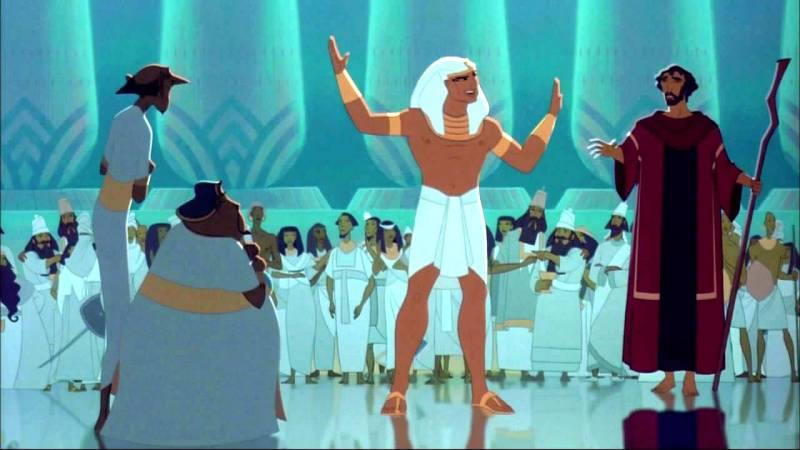 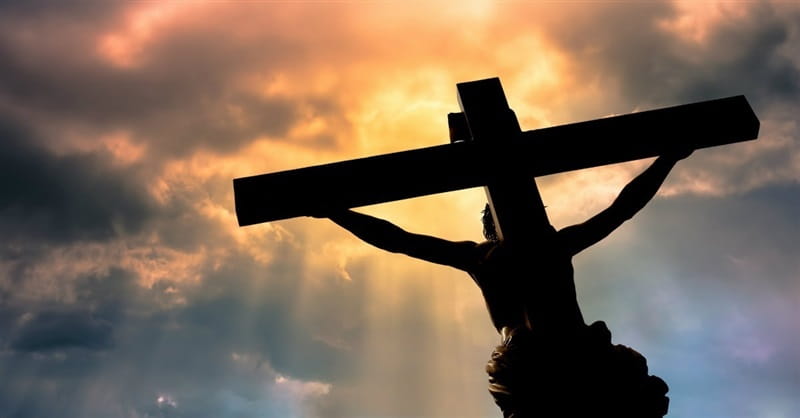 Miss Polly had a dolly who was sick, sick, sick.
She called for the doctor to come quick, quick, quick
So the doctor came with his bag and his hat
And he knocked on the door with a rat-a-tat-tat
He looked at the dolly and he shook his head
He said ‘Miss Polly, put her straight to bed’He wrote on his paper for some pills,
- pills, pills‘I’ll be back in the morning with my bills,
- bills, bills’
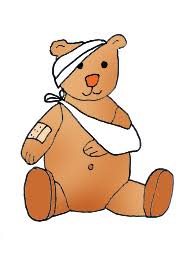 London’s burning. London’s burning.
Fetch the engines. Fetch the engines.
Fire! Fire! Fire! Fire!
Pour on water. Pour on water
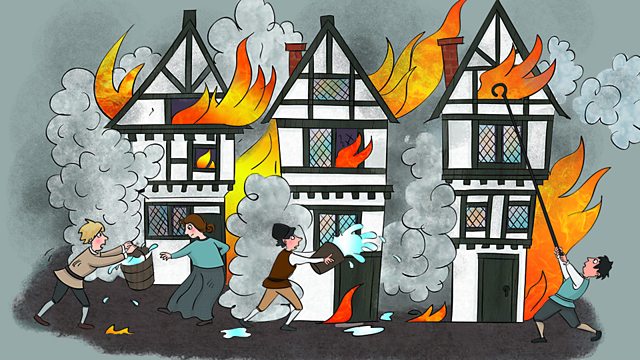 Humpty Dumpty sat on the wall
Humpty Dumpty had a great fall
All the kings horses
And all the kings men
Couldn’t put humpty together again
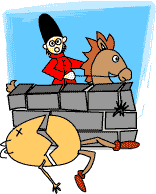 London Bridge is falling down
Falling down, falling down
London Bridge is falling down
My fair lady.

Build it up with bricks and mortar…

Bricks and mortar will not stay…
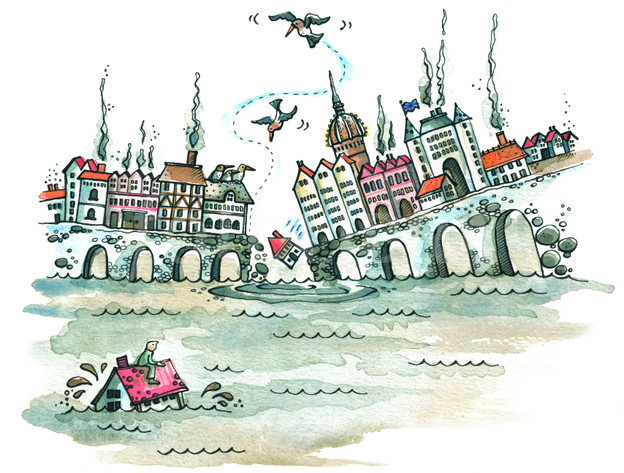 5 little monkeys jumping on the bed
One fell off and bumped his head
Mommy called the doctor and the doctor said
“No more monkeys jumping on the bed”

4 little monkeys…
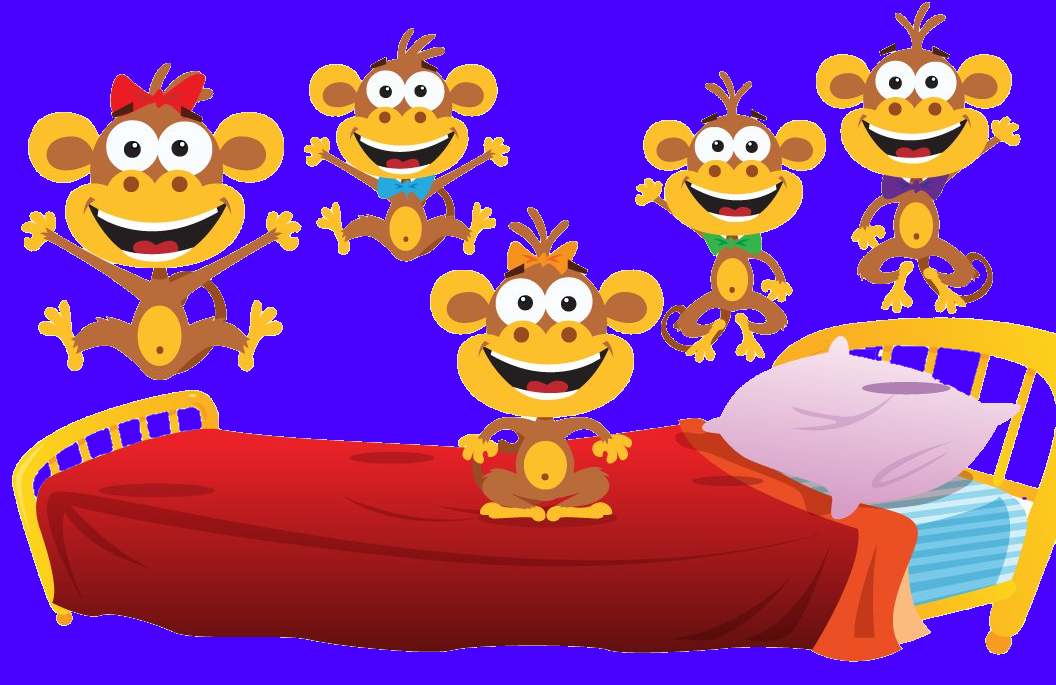 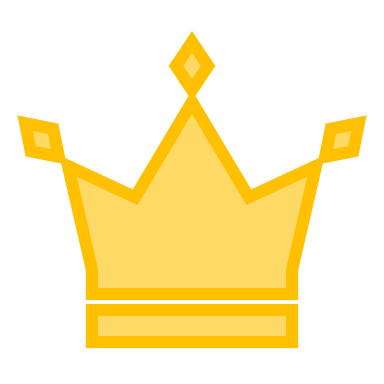 K
N
G
I
the
is coming!